Why I Should Study the Word of God
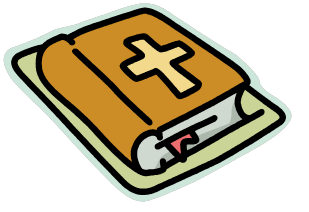 The Share
Greenville Avenue Church of Christ
Saturday, December 14, 2019
Presenter – Patrick H. Worthey, III (In collaboration with)
Bible Study Gives Us the Much Needed Knowledge of Who God Is
Knowledge of God is vital to the growth and maturity of the Christian. This knowledge comes from the study of God's word and helps us to appreciate the many qualities of God
His eternal plan for mankind
His dealings with men throughout the ages
His power
His love
His mercy
His promises
Bible Study Gives Us the Much Needed Knowledge of Who God Is
Knowledge of who God is helps me to appreciate his knowledge of me.
Note the words of Psalms 139:1 – 3  "O lord, thou hast searched me, and known me. 2 Thou knowest my downsitting and mine uprising, thou understandest my thought afar off."
3 Thou compassest my path and my lying down, and art acquainted with all my ways.
The Word of God is the "Weapon" of the Spirit of God Who Dwells Within Each of Us!
We are spiritual beings in that the Spirit of God dwells in us. 
Ephesians 6:17 - "And take the helmet of salvation and the sword of the Spirit which is the word of God." 
To live without a growing knowledge of the word of God is to live a spiritually defenseless life.
Bible Study Gives Us the Wisdom Required for Living in this World
Knowledge and wisdom to have a "clear view" of what this world is.
Psalms 119:105 - "Thy word I a lamp unto my feet , and a light unto my path.
When entering a dark room, we look for light. As we live in a "dark world" we should look for the light that comes from the word of God. 
Knowledge and wisdom to overcome the challenges of sin. 
Psalms 119:11 - "Thy word have I hid in my heart that I may not sin against thee. 
Knowledge and wisdom to address error.
2 Timothy 3:15 - "And from a child thou has known the holy scriptures , which are able to make thee wise unto salvation through faith which is in Christ Jesus. 14. All scripture is given by the inspiration of God, and is profitable for doctrine, for reproof, for correction, for instruction in righteousness: 17. That the man of God might be perfect and thoroughly furnished unto all good works. 
My experience at school
Closing Thoughts...
Many of this generation are seeking spiritual truths from a number of sources such as websites, blogs, instagram posts, and other social media outlets. I would like to encourage each of us to seek and confirm those truths that pertain to our eternal salvation from the source that God intended, the word of God, the BIBLE. 

Someone once stated that B.I.B.L.E could stand for "Basic Instructions  Before Leaving Earth". Let us all daily refer to the word of God in preparation for daily living as well as eternity.